Family Time/Sibling Visit
Pre-Service Training for Contracted Providers
Training Goals
By the end of this training, you will understand:
The purpose of family time/sibling visits
The levels of supervision
The roles and responsibilities of the parent, DCYF SSS, family time/sibling visit service worker and contracted agency supervisor
How to set up a family time/sibling visit based on the information in the referral
When to consider intervening or ending a family time/sibling visit early
How to write reports using behaviorally specific language.
How to communicate with DCYF SSS and caregivers
The resources available to support you
Updated Date: October 1, 2023
Child Welfare Programs Division
Approved for distribution by Caitlin O’Hea
Family Time Program Manager
www.dcyf.wa.gov
[Speaker Notes: DCYF SSS= Social Service Specialist]
What Are Contracted Family Time/Sibling Visit Services?
Due to safety concerns, children are placed in out of home care through DCYF.
In these situations, DCYF may ask a contracted provider to facilitate family time/sibling visit so the family can safely interact with one another.
Updated Date: October 1, 2023
Child Welfare Programs Division
Approved for distribution by Caitlin O’Hea
Family Time Program Manager
www.dcyf.wa.gov
Why Are Family Time/Sibling Visits Important?
Frequent and consistent family time are crucial to maintain appropriate connections between parents and their children separated by out of home placement. 
Structured sibling visits between siblings placed separately help maintain family bonds.
Consistent, positive family time/sibling visits improve safety, permanency and well-being for children in foster care.
Updated Date: October 1, 2023
Child Welfare Programs Division
Approved for distribution by Caitlin O’Hea
Family Time Program Manager
www.dcyf.wa.gov
How are services provided?
Service referrals are created by DCYF SSS. 
Service request are submitted to a contracted provider through a Sprout referral.  
Referrals are assigned to a contracted agency and not individual Visit Service workers. The contracted agency determines who is assigned the referral. 
Any changes to a referral need to be documented in an updated referral in Sprout.
Updated Date: October 1, 2023
Child Welfare Programs Division
Approved for distribution by Caitlin O’Hea
Family Time Program Manager
www.dcyf.wa.gov
Types of Family Time/Sibling Visit Service Requests
Emergent 72-Hour
Parent-Child (Supervised, Monitored, or Unsupervised/ Transport Only)
Sibling (Sight and Sound, Sight or Sound, or Sight)
Updated Date: October 1, 2023
Child Welfare Programs Division
Approved for distribution by Caitlin O’Hea
Family Time Program Manager
www.dcyf.wa.gov
Emergent 72-Hour Visit
A requirement for all youth being placed into care and custody.
First visit must occur within 72 hours of entering DCYF care and custody.
Only one contractor per a catchment area provides this service.
Updated Date: October 1, 2023
Child Welfare Programs Division
Approved for distribution by Caitlin O’Hea
Family Time Program Manager
www.dcyf.wa.gov
[Speaker Notes: Catchment area is Region 1 and 2, Region 3 and 4, Region 5 and 6.]
Levels of Supervision  Family Time
Supervised: The contractor’s staff shall maintain line of sight and sound supervision of the child when in the presence of parents, including all parties to the visit and be within the immediate vicinity to provide instant intervention as needed during the family time/sibling visit.   
Monitored: The contractor requires the parent to be the primary caregiver during the visit. The contractor will remain on site to conduct periodical check-ins as identified in the referrals and intervene if needed. 
Unsupervised: The contractor is not responsible for any supervision or monitoring of the family time. The contractor is responsible for transporting child(ren) to and from agreed upon locations and leaves the child with the designated caregiver.
Updated Date: October 1, 2023
Child Welfare Programs Division
Approved for distribution by Caitlin O’Hea
Family Time Program Manager
www.dcyf.wa.gov
[Speaker Notes: For supervised, if possible, parent should be the primary caregiver unless otherwise specifically stated in the referral. For example, if a parent is unable to meet a particular need due to physical limitation of an injury. 
If monitored is identified, then a referral must include time frame of check-ins]
Levels of Supervision Sibling Visits
Sight and Sound (Highest Level of Supervision): requires the service worker to maintain line of sight and sound supervision and be within the immediate vicinity to provide instant intervention to maintain positive interaction and play between siblings. 
Sight or Sound (Intermediate Level of Supervision): requires the Service Worker to maintain line of sight and/or sound supervision dependent upon the developmental needs or behavioral issues of the child(ren) and be available for direct intervention to maintain positive interaction and play between siblings. 
Sight (Least Restrictive Level of Supervision):  requires the Service Worker to maintain line of sight supervision and be available for intervention as needed to maintain positive interaction and play between siblings.
Original Date: Month XX, 20XX
Revised Date: Month XX, 20XX
Division
Approved for distribution by Name, Title
www.dcyf.wa.gov
Roles and Responsibilities
Parent
DCYF Social Service Specialist
Family Time Visit Service Worker 
Contracted Agency
Caregivers
Updated Date: October 1, 2023
Child Welfare Programs Division
Approved for distribution by Caitlin O’Hea
Family Time Program Manager
www.dcyf.wa.gov
Role of the Parent
Updated Date: October 1, 2023
Child Welfare Programs Division
Approved for distribution by Caitlin O’Hea
Family Time Program Manager
www.dcyf.wa.gov
[Speaker Notes: Determining Snacks/Meals should be discussed in the intake and what is appropriate to provide during the time frame for a visit. For example, if a visit is from 10am-12pm and the child typically eats lunch at 11, the parent should provide a meal instead of a snack. There are times, such as long visits, where both might be needed.]
Role of the DCYF Social Service Specialist
Provides all necessary information on referral.
Authorizes initial referral and subsequent changes by sending updated referral. 
Updates the contracted agency with new relevant information likely in the form of an updated referral. 
Reviews all reports. 
Offers additional services to parents and caregivers to support family time/sibling visits.
Addresses areas of concern with the parent and caregiver.
Transports child to any new placement including when a child is returning home or changing placement.
Conducts the final family time between parent and child upon termination of parental rights.
Updated Date: October 1, 2023
Child Welfare Programs Division
Approved for distribution by Caitlin O’Hea
Family Time Program Manager
www.dcyf.wa.gov
Role of Agency Admin/ Staff Supervisor
Provides ongoing supervision at minimum every month.
Ensures employees meet all training requirements to begin employment and as they continue with the agency.
Reviews and approves all family time/sibling visit narratives, incident reports and other documentation before submission to DCYF.  
Maintains all reports in agency file.
Immediately addresses the contractor’s performance.
Ensures accurate and appropriate billing
Ensure appropriate referral assignment based on individual family need and contract requirements. 
Any exception needs to be in writing by Regional Lead or NA and reviewed every 90 days for any mileage exceptions.
Updated Date: October 1, 2023
Child Welfare Programs Division
Approved for distribution by Caitlin O’Hea
Family Time Program Manager
www.dcyf.wa.gov
[Speaker Notes: The supervisor to service worker ratio is 1:8
At a minimum, the practice supervisor shall provide supervision on a hundred (100) percent of the staff’s cases each month. Supervision shall address key elements of the service, that shall include and are not limited to: 
(1) Timely input of all reports in Sprout as required in the Statements of Work; 
(2) Maintaining safety and proper supervision levels in visits; 
(3) Parent, caregiver and provider confidentiality; 
(4) The quality of the visit; 
(5) Concerns regarding the visit; 
(6) Appropriate response to safety and other risks; 
(7) Trauma informed; 
(8) Engagement strategies; 
(9) Maintaining professional boundaries with families; 
(10) Changes needed for the next visit; and 
(11) Culturally responsive with the families and how these are being addressed. 
d. Supervision shall include all elements of services delivered under Family Time.]
Role of Program Manager
Are responsible for reporting required data
Quality Assurance activities are completed as required by the Statement of Work
Training Requirements are met
Expected to accomplish the following in providing case oversight on the following services.
Expected Service Outcomes
Trauma informed
Updated Date: October 1, 2023
Child Welfare Programs Division
Approved for distribution by Caitlin O’Hea
Family Time Program Manager
www.dcyf.wa.gov
[Speaker Notes: The Program Manager ratio to service worker is 1:16

(a) Expected Service Outcomes 
i. Client engagement with delivered service. 
ii. Improvement of parental engagement with their child(ren) as a result of the services. 
iii. Reduction in missed/no shows and cancelled visits. 
(b) Trauma Informed 
i. All services delivered under this Contract are required to use a Trauma Informed Approach that, wherever possible, focuses on the success of the families and does not define families by their failures. 
ii. Services to families require clear culturally relevant efforts towards engagement and understanding of the family’s strengths and needs.]
Role of the Family Time/Sibling visit Service Worker
Be on time.
No personal cell phone use unless it is an emergency.
Follow the family time/sibling visit referral requirements. 
Give the family your full attention during the family time/sibling visit.
Supervise for child safety and well-being throughout the transport and family time/sibling visit period. 
Intervene or end visit if needed. This includes, but is not limited to ensuring positive interactions, bonding, trauma informed interventions, and/or de-escalation strategies as needed. 
Document interaction between the parent and child during the family time/sibling visit using the format prescribed by DCYF.
Maintain professional boundaries. This includes remaining a neutral participant before, during and after visits. 
Communicate health and safety information about the child to the caregiver.  
Maintain confidentiality.
Submit the family time/sibling visit narrative, Incident Report and No-show reports to staff supervisor.
Ensure all contract expectations are followed including, but not limited to 75 mile to first pickup, workday, and timely reports are followed.
Updated Date: October 1, 2023
Child Welfare Programs Division
Approved for distribution by Caitlin O’Hea
Family Time Program Manager
www.dcyf.wa.gov
[Speaker Notes: At no point, should a Visit Service Worker provide a different level of support unless it is communicated in the form of an updated referral even if verbally told to change by SSS or different provider . 

It is important to not form an opinion about what additional supports a family needs, educating about other DCYF services, and/or siding with one participant over another. 

A simple redirection to the social worker is the most appropriate response. If concerns with social worker, encourage family to reach out to their supervisor.]
Role of the Caregiver
Work with visit service worker to identify the best time for visit to ensure child is not missing school, doctors' appointments or other significant events. 
Communicate any additional information that the visit service worker needs, or the parent needs to have to make visit successful such as changes in dietary needs or preferences. 
Ensure a pick-up and drop-off plan is arranged.
Updated Date: October 1, 2023
Child Welfare Programs Division
Approved for distribution by Caitlin O’Hea
Family Time Program Manager
www.dcyf.wa.gov
[Speaker Notes: Look into adding information regarding ways to document caregiver notifications (such as not accepting form)]
Family Time/Sibling Visit Transportation Information
Transportation Requirements: 
Follow all the Rules of the Road
Car seats and seat belt laws: http://www.800bucklup.org/  
No cell phones – Hands Free Law: RCW 46.61.667 
Child passenger restraints and penalties: RCW 46.61.687
Children unattended in vehicle: RCW 46.61.685 
Speeding and maximum speed limits: RCW 46.61.400 
Texting while driving: RCW 46.61.668 
Do not transport any adults or unauthorized children.
Do not transport a child to any other service.
Get authorized caregiver’s signatures at pick up and drop off of a child.
Updated Date: October 1, 2023
Child Welfare Programs Division
Approved for distribution by Caitlin O’Hea
Family Time Program Manager
www.dcyf.wa.gov
[Speaker Notes: “Approved Individual” means any identified Individual at least sixteen (16) years old by DCYF or Caregiver (Prudent Parenting RCW) as approved to pick up or drop off child(ren) for visitations. 

RCW 74.13.710
Out-of-home care—Childhood activities—Prudent parent standard.
(1) For the purposes of this section, "caregiver" means a person with whom a child is placed in out-of-home care, or a designated official for a group care facility licensed by the department.
(2) This section applies to all caregivers providing for children in out-of-home care.
(3) Caregivers have the authority to provide or withhold permission without prior approval of the caseworker, department, or court to allow a child in their care to participate in normal childhood activities based on a reasonable and prudent parent standard.
(a) Normal childhood activities include, but are not limited to, extracurricular, enrichment, and social activities, and may include overnight activities outside the direct supervision of the caregiver for periods of over twenty-four hours and up to seventy-two hours.
(b) The reasonable and prudent parent standard means the standard of care used by a caregiver in determining whether to allow a child in his or her care to participate in extracurricular, enrichment, and social activities. This standard is characterized by careful and thoughtful parental decision making that is intended to maintain a child's health, safety, and best interest while encouraging the child's emotional and developmental growth.
(4) Any authorization provided under this section must comply with provisions included in an existing safety plan established by the department or court order.
(5)(a) Caseworkers shall discuss the child's interest in and pursuit of normal childhood activities in their monthly health and safety visits and describe the child's participation in normal childhood activities in the individual service and safety plan.
(b) Caseworkers shall also review a child's interest in and pursuit of normal childhood activities during monthly meetings with parents. Caseworkers shall communicate the opinions of parents regarding their child's participation in normal childhood activities so that the parents' wishes may be appropriately considered.
(6) Neither the caregiver nor the department may be held liable for injuries to the child that occur as a result of authority granted in this section unless the action or inaction of the caregiver or the department resulting in injury constitutes willful or wanton misconduct.
(7) This section does not remove or limit any existing liability protection afforded by law.]
Family Time/Sibling Visit  Location of Visit
Follow any requirements as outlined in the referral
Ensure the visit location allows for the appropriate level of supervision
Visit service worker cannot sign any consent forms for activities.  
List of potential locations are on the DCYF contracted services website Contracted Services | Washington State Department of Children, Youth, and Families
Updated Date: October 1, 2023
Child Welfare Programs Division
Approved for distribution by Caitlin O’Hea
Family Time Program Manager
www.dcyf.wa.gov
[Speaker Notes: If a consent form is needed it is essential, you work with DCYF SSS to determine who should be signing the consent form. If you do not hear back in time, do not assume that the parent can sign.]
Family Time/Sibling Visit Services with Evidence-Based Practice (EBP) Providers
The contractor may be asked to provide services for a family receiving a therapeutic intervention during the family time/sibling visit, in these cases your role is to:
 Transport the child to and from the family time. 
EBP provider needs to be an approved visit participant(s). 
This time should be in addition to the Court ordered Family Time schedule and not in replacement  of this time. 
Expectations of what is expected shall be clearly identified in the referral by the DCYF SSS. 
Visit Service Worker is expected to follow what is in the referral and not what is verbally told to them by EBP provider.
If one agency is doing both services, the EBP and Family Time work needs to be done by two different agency staff/sub-contractor.
Updated Date: October 1, 2023
Child Welfare Programs Division
Approved for distribution by Caitlin O’Hea
Family Time Program Manager
www.dcyf.wa.gov
How to Set Up a Family Time/Sibling Visit
Review, understand and follow the terms and conditions of the family time/sibling visit service contract.
Review each referral for all of the necessary information. 
Determine the agency’s ability to facilitate the family time/sibling visits.
Complete Intake Process including contacting all visit participants and gathering required additional information such as medical needs, transportation plan, and any other safety information
Assignment to service worker whose skills and abilities meet the request.
Communicate with the assigned social worker about family time/sibling visit details.
Sends the Provider Notification form to social worker.
Notify all parties at least 24 hours in advance to confirm the first family time/sibling visit.
Updated Date: October 1, 2023
Child Welfare Programs Division
Approved for distribution by Caitlin O’Hea
Family Time Program Manager
www.dcyf.wa.gov
Scheduling Considerations
Mealtime
Nap or Bedtime
School Time
Appointment Time
Activity Time
Parent’s Court Ordered Services
Cultural Considerations
Medication Administration
Updated Date: October 1, 2023
Child Welfare Programs Division
Approved for distribution by Caitlin O’Hea
Family Time Program Manager
www.dcyf.wa.gov
[Speaker Notes: Medication administration is not covered under this contract. Family Time provider is only trained for CPR/First Aid. 

Follow internal policy regarding transporting medication. For example, medication needed  for an overnight visit.]
Family Time/Sibling Visit Preparation Checklist
Agency badge
Gas in car
Age/weight/height appropriate car seats
Charged cell phone and back-up charger if needed
Access to Family Time/Sibling Visit Referral with contact information
Caregiver signature form (pick-up and drop off log)
Directions
A list of phone numbers for your agency staff
First aid kit
Updated Date: October 1, 2023
Child Welfare Programs Division
Approved for distribution by Caitlin O’Hea
Family Time Program Manager
www.dcyf.wa.gov
Safety is Critical
Have a plan:  
Know who to call
If the caregiver is not home
If a family time/sibling visit ends early
When serious incident or safety and health concerns occur
Know where you can go
Develop an exit strategy
Ensure all plans and safety process are shared during the intake process
Updated Date: October 1, 2023
Child Welfare Programs Division
Approved for distribution by Caitlin O’Hea
Family Time Program Manager
www.dcyf.wa.gov
[Speaker Notes: For example, what steps would be taken in case of an emergency.
Would recommend also having a secondary contact person in case you cannot get ahold of caregiver.]
Family Time/Sibling Visit Session
Verify participants
Review contracted agency family time/sibling visit guidelines
Survey room and sit in direct line of sight and sound in least intrusive location
Supervise family time/sibling visit as directed in the referral
Remain focused on safety and well-being of the child
Document observed behaviors using behaviorally specific language
Intervene or redirect as needed, could include terminating visit, as last resort, if needed. 
Follow bathroom guidelines
Allow time for transition and closure
Updated Date: October 1, 2023
Child Welfare Programs Division
Approved for distribution by Caitlin O’Hea
Family Time Program Manager
www.dcyf.wa.gov
[Speaker Notes: Intervene or redirect= These interventions are typically lined out in the referral. If not specifically lined out in the referral, ensure you are following contract expectations and ensuring health and safety. If safety concern is identified and not able to be resolved by re-direction, terminate the visit and follow all contract reporting requirements.]
Bathroom Guidelines for Supervised Family Time/Sibling Visits
Supervised family time require that the parent is supervised while they take all children into the bathroom due to requiring line of sight supervision.
The parent assists the child who needs to be changed/use the toilet.
Sibling Visits require that the Visit Service Worker take all the children to the bathroom following referral supervision expectations.
Updated Date: October 1, 2023
Child Welfare Programs Division
Approved for distribution by Caitlin O’Hea
Family Time Program Manager
www.dcyf.wa.gov
Cancelled-Missed-No Shows
The goal is to avoid transporting a child unnecessarily.
PARENTS must notify the DCYF SSS and contracted provider within 24 hours before a family time/sibling visit if they are going to cancel, or it will count against them.
The maximum wait time is defined by the contract. SSS may identify a shorter wait time in the referral which will be followed. 

CAREGIVERS must notify the DCYF SSS and contractor as soon as they know a child will not be available to visit.  

CONTRACTOR cannot cancel a family time/sibling visit unless there is an emergency, and no agency backup is available. Immediately notify all parties and coordinate with the DCYF SSS to schedule a make up for the family time/sibling visit.


Depending on the reason of the needing to miss a visit such as illness or weather, an in-person can be switched to a virtual if allowed in the referral.
Updated Date: October 1, 2023
Child Welfare Programs Division
Approved for distribution by Caitlin O’Hea
Family Time Program Manager
www.dcyf.wa.gov
[Speaker Notes: In situations where a provider would not offer a re-schedule per the contract, if the virtual visit goes for less time than the in person scheduled time, this time will not be made up.]
Re-scheduling Guidelines
Family Time/Sibling Visits will be made up when:  
Provider emergency 
Child is unexpectedly unavailable
Court hearing interferes with scheduled visit time
Caregiver takes the child on a planned vacation
Bad weather
Illness of any visit participant 

Family Time will not be made up when:
Parent is a no-show or cancelled with less than 24 hours notice
Family time ended early because of the parent’s behavior
Time will not be added to another visit due to parent(s) being late to the visit
Updated Date: October 1, 2023
Child Welfare Programs Division
Approved for distribution by Caitlin O’Hea
Family Time Program Manager
www.dcyf.wa.gov
[Speaker Notes: If referral allows for switching to virtual, these can be offered for illness, weather, or car difficulty for the parent. There may be other times when a switch is appropriate. All parties must agree to the switch and understand that if the virtual visit is ended early due to any participant other than visit service worker than the time will not be re-scheduled. If all parties do not, then time needs to be made up depending on reason for cancelation. 

Must follow contract requirements regarding adding time to a visit.]
Parent’s Intervention
Parents Can:
Redirect the child to another activity. 
Give time outs or use other skills learned in DCYF-provided parenting interventions.
Explain to the child why their behavior was wrong and give a positive alternative.  
Parents Cannot:
Use physical discipline (hitting, spanking, grabbing or shaking the child).
Be verbally or physically aggressive, threatening or demeaning to visit participants and/or providers.  
Ignore potentially dangerous behaviors of the child.
Updated Date: October 1, 2023
Child Welfare Programs Division
Approved for distribution by Caitlin O’Hea
Family Time Program Manager
www.dcyf.wa.gov
Visit Service Worker Intervention
Intervene when a parent:
Does not notice or does not address a safety issue for the child.
Does not meet the basic needs of the child. 
Is not giving the child their full attention.
Is not aware or ignoring the child’s well-being.
Needs support in managing child's behaviors 
Needs guidance on interacting with the child

How:
Calmly, respectfully and discreetly (if possible) remind parent of family time/sibling visit rules and expectations using person centered, trauma informed approach. 
Ensure using person centered language
Try to avoid addressing the parent in front of the children if possible.
There may be times when discussing the concern after the family time/sibling visit ends will lead to a more comfortable situation and better results.
When documenting, ensure to use behaviorally specific language.
Updated Date: October 1, 2023
Child Welfare Programs Division
Approved for distribution by Caitlin O’Hea
Family Time Program Manager
www.dcyf.wa.gov
End Family Time Early When:
Parent attempts to leave the area with the child.
The child is at risk of or is experiencing physical or emotional abuse by the parent.
Parent ability to safely care and manage the child and attempts to provide guidance and support to the parent have failed.
Parent does not abide by rules outlined in DCYF family time visit plan and agency guidelines.
The Visit Service Worker is threatened.
When child or parent asks for the visit to be ended.
Updated Date: October 1, 2023
Child Welfare Programs Division
Approved for distribution by Caitlin O’Hea
Family Time Program Manager
www.dcyf.wa.gov
When to End Sibling Visit Early
Siblings are physically fighting with one another and are not able to be redirected. 
One or more siblings are being verbally aggressive with each other and not able to be redirected. 
When one or more siblings ask to end the visit.
The Visit Service Worker is threatened.
Original Date: Month XX, 20XX
Revised Date: Month XX, 20XX
Division
Approved for distribution by Name, Title
www.dcyf.wa.gov
Reporting Requirements for Ending a Family Time/Sibling Visit
Contact the DCYF SSS or their supervisor immediately by phone. Additionally, can send email in addition to the phone notification.
Send an incident report to the DCYF SSS within 24 hours through Sprout. 
Receive instructions from DCYF SSS before the next family time/sibling visit.
Updated Date: October 1, 2023
Child Welfare Programs Division
Approved for distribution by Caitlin O’Hea
Family Time Program Manager
www.dcyf.wa.gov
[Speaker Notes: If unable to leave voicemail, call supervisor and attempt to leave voicemail. Follow-up in an email identifying that attempts were made to call and notify by phone.]
Family Time/Sibling Visits Scenario
You are supervising a 2-hour family time/sibling visit between 10-year-old Tommy and his mother. 
Tommy enters the family time/sibling visit room, runs to his mother and says “hi.” Mom looks up from her magazine briefly and says “hi” to Tommy. Mom continues to read her magazine as Tommy makes several attempts to engage his mother in conversation and activities. After 15 minutes you let the mother know that Tommy is attempting to get her attention. Mom replies “OK, in a minute.” 30 minutes into the family time visit, Tommy continues his attempts to get Mom’s attention, Mom says, “in a minute, I am almost done.” Then, Tommy decides to play with toys provided at the center. After 5 minutes of playing with the toys, Mom says abruptly and loudly to Tommy, “you are making too much noise.”  Tommy puts the toys down and finds a book.
45 minutes into the family time/sibling visit, Tommy sits in the corner with a book by himself. Mom looks up at him a couple of times and they smile at each other. 55 minutes in and Tommy turns to you and asks if he can go home.  
When & how would you intervene?
Would you end the family time/sibling visit and why?
Updated Date: October 1, 2023
Child Welfare Programs Division
Approved for distribution by Caitlin O’Hea
Family Time Program Manager
www.dcyf.wa.gov
Report Unusual Incidents
“Unusual Incidents” means circumstances or events that concern a child's health, safety or well-being or may impact the child’s well-being. 
Parent or Child:
(a) Physical self-abuse or abuse of others; 
(b) Sexual assaults or sexual behaviors that are age inappropriate; 
(c) Severe behavioral incident(s) unlike the child’s ordinary behavior; 
(d) Running away; 
(e) Any incident that may necessitate medical attention or hospitalization; 
(f) An unexpected adverse reaction to medication, food, etc.; 
(g) A child’s caregiver, or person incorporated into the child’s safety plan, is injured or dies; or 
(h) Suicidal threats or behaviors made by the child.
Updated Date: October 1, 2023
Child Welfare Programs Division
Approved for distribution by Caitlin O’Hea
Family Time Program Manager
www.dcyf.wa.gov
[Speaker Notes: Depending on the situation, these incidents can also be grounds to end a family time/sibling visit early.

Service worker needs to provide immediate notification to DCYF and a written report via Sprout within 24 hours.]
Report to Caregiver
Child Specific Caregiver information shall include, but not limited to: 
What the child ate; 
Diaper changes and/or toileting of the child; 
Naps that may have occurred; 
Injuries that may have occurred during the visit; and 
Unusual incidents that may affect child well-being. 
When doing a transport only, report what was observed/completed by you. If you have information from the parent regarding what occurred, provide that information and explain that the parent let you know the information.
Updated Date: October 1, 2023
Child Welfare Programs Division
Approved for distribution by Caitlin O’Hea
Family Time Program Manager
www.dcyf.wa.gov
Family Time/Sibling Visits Report Requirements
A family time/sibling visit report is required for all supervised, monitored, transportation only and sibling visits.
Family time/sibling visit report must be submitted to agency supervisor.
Submitted in Sprout within 24 hours of visit and approved no later than 5 days after a visit occurred
Approved family time/sibling visit report must be provided to the DCYF SSS within 5 calendar days of the family time/sibling visit.
Unusual incidents must be reported via phone to the DCYF SSS and/or supervisor immediately.  A written Incident Report must follow within 24 hours.
No-show and cancellation reports must be sent to the DCYF SSS within 24 hours.
Updated Date: October 1, 2023
Child Welfare Programs Division
Approved for distribution by Caitlin O’Hea
Family Time Program Manager
www.dcyf.wa.gov
[Speaker Notes: Documentation will be entered into Sprout. DCYF will be able to access all information through their own Sprout account.

Any additional request such as by GAL or attorney must go through DCYF.]
Family Time/Sibling Visits Reports
DCYF owns these reports. 
Contain confidential information.
Require protection under the data security requirements.
Are a permanent part of the case record.
Provide information about parent’s progress and safety concerns.
Help professionals in the case decide if the family time/sibling visit plan should be modified.
Informs the DCYF SSS about other services that may be needed by a family.
Informs decisions regarding reunification for the child.
Updated Date: October 1, 2023
Child Welfare Programs Division
Approved for distribution by Caitlin O’Hea
Family Time Program Manager
www.dcyf.wa.gov
[Speaker Notes: DCYF owns these reports as they were created under a DCYF contract. If someone reaches out requesting them, redirect them back to DCYF SSS and team who can assist with getting them through the appropriate channels.]
Family Time/Sibling Visits Reports
The purpose of the family time/sibling visit report is to “draw an objective picture” of what happened during the visit, so that parties to the case can understand the interactions between the parents and children. 
Who was present
When and where the family time/sibling visit occurred
What the family did during their time together using behaviorally specific language
What the family said during their family time/sibling visit
If the child said or did anything while being transported that others should know about
Updated Date: October 1, 2023
Child Welfare Programs Division
Approved for distribution by Caitlin O’Hea
Family Time Program Manager
www.dcyf.wa.gov
[Speaker Notes: Ensure that this documentation includes behaviorally specific language.]
Exercise: Family Time/Sibling Visits Observation and Report
Parent-Child Interaction
http://www.youtube.com/watch?v=lmCQUMrbmMs
Updated Date: October 1, 2023
Child Welfare Programs Division
Approved for distribution by Caitlin O’Hea
Family Time Program Manager
www.dcyf.wa.gov
[Speaker Notes: What occurred during the visit? 
How would you document this visit?]
Behaviorally Specific Language vs. Opinion
Only document specific observable behaviors
Describe the child and parent behaviors and statements
Using quotes as needed
Use objective language
Describe unusual incidents, safety concerns
Avoid interpretations, perceptions, judgments
Avoid drawing conclusions and making assumptions
Updated Date: October 1, 2023
Child Welfare Programs Division
Approved for distribution by Caitlin O’Hea
Family Time Program Manager
www.dcyf.wa.gov
[Speaker Notes: “Behaviorally Specific Language” means a narrative that uses objective, specific examples of what has occurred during an interaction. This includes but is not limited to times, quotes, and describing the behavior.]
Choose Your Language Carefully:
Opinion and Judgment:
Parent was rude and vulgar.
Parent didn’t have a clue about changing the child’s diaper.
Parent’s home was nasty and unsafe.
Parent was drunk.
Behaviorally Specific Language:
The parent raised their voice and called me a [curse word].
The parent put the diaper on inside out.
The parents' home had cigarette butts all over the table, dog feces on the floor and exposed wiring in reach of the toddler.
Parent breath smelled of alcohol.
Updated Date: October 1, 2023
Child Welfare Programs Division
Approved for distribution by Caitlin O’Hea
Family Time Program Manager
www.dcyf.wa.gov
Redo Exercise
Parent-Child Interaction
http://www.youtube.com/watch?v=lmCQUMrbmMs
Updated Date: October 1, 2023
Child Welfare Programs Division
Approved for distribution by Caitlin O’Hea
Family Time Program Manager
www.dcyf.wa.gov
[Speaker Notes: What changes did you notice in your observation?
What changes did you notice in your report?]
You are Mandated Reporters
REPORT all suspected child abuse and neglect.
REPORT if you observe child abuse and neglect when picking up or dropping off a child.
REPORT if you observe child abuse and neglect during the visit.
REPORT if a child discloses child abuse and neglect in the car.

Find your local intake number to report abuse or neglect. https://www.dcyf.wa.gov/safety/report-abuse
You must also submit an Incident Report to the social worker.  

When in doubt, REPORT! 
http://www.youtube.com/watch?v=wVwOmtWNsXk

As a contracted provider, you are a mandated reporter of child abuse and neglect. Learn more about the reporting process in this video. (23 min 6 sec)
Updated Date: October 1, 2023
Child Welfare Programs Division
Approved for distribution by Caitlin O’Hea
Family Time Program Manager
www.dcyf.wa.gov
Supporting Incarcerated Parents
Each facility has different rules. Review the facility rules and process prior to starting visits
County facilities vary from site to site. 
DOC ran facilities have a statewide process.
It is important to understand the rules for each type of visit
Phone Calls
Virtual Visit- can be at kiosk or in an off-sight location
In-Person
Any visit not in-person will likely be done through a secondary program such as Securus 
Three-way calling is often blocked by these programs to ensure that only approved visitors are communicating with incarcerated individuals. 
There are steps and documentation that is needed to be provided by the Department to begin visits. 
This is reimbursable expense. Receipt is needed and it is done outside of Sprout on separate billing form.
Updated Date: October 1, 2023
Child Welfare Programs Division
Approved for distribution by Caitlin O’Hea
Family Time Program Manager
www.dcyf.wa.gov
Steps for DOC Visits
https://doc.wa.gov/corrections/incarceration/visiting/resources.htm#forms
DCYF worker will complete application for Minor Visitor  (Form 20-441 and DOC 20-181)
Visit Service Work will complete DOC 20-182 Government Designated Escort Application
Name and DOB must match the name on Government ID. 
Designation would be “ Contracted Visitation Agency Staff”
Case Supervisor information would be the DCYF worker information
Incarcerated Individual Information is the incarcerated parent information.
Social Service Worker can provide DOC number
Minor Information
The DOC 20-441 needs to be completed prior to submitting this form
The answer for all questions in this section should be yes. Do not proceed if not yes
After this is complete and you have approval from DOC, a Securus account will need to be completed
Securus - Friends and Family (securustech.online)
You will then add individual incarcerated individuals 
This process needs to be completed for each incarcerated individual you are supporting visits for.
If the person changes facilities, Securus needs to be updated to reflect.
Updated Date: October 1, 2023
Child Welfare Programs Division
Approved for distribution by Caitlin O’Hea
Family Time Program Manager
www.dcyf.wa.gov
[Speaker Notes: If life sustaining medication is needed such as rescue inhaler or EpiPen, it can be carried into the facility and given to the officer who will hold onto it and will give it back if it is needed or at the end of the visit.]
Thank you for completed to satisfaction thePre-Service Training for Family/Sibling Visit Services Contracted Providers (PowerPoint)
Updated Date: October 1, 2023
Child Welfare Programs Division
Approved for distribution by Caitlin O’Hea
Family Time Program Manager
www.dcyf.wa.gov
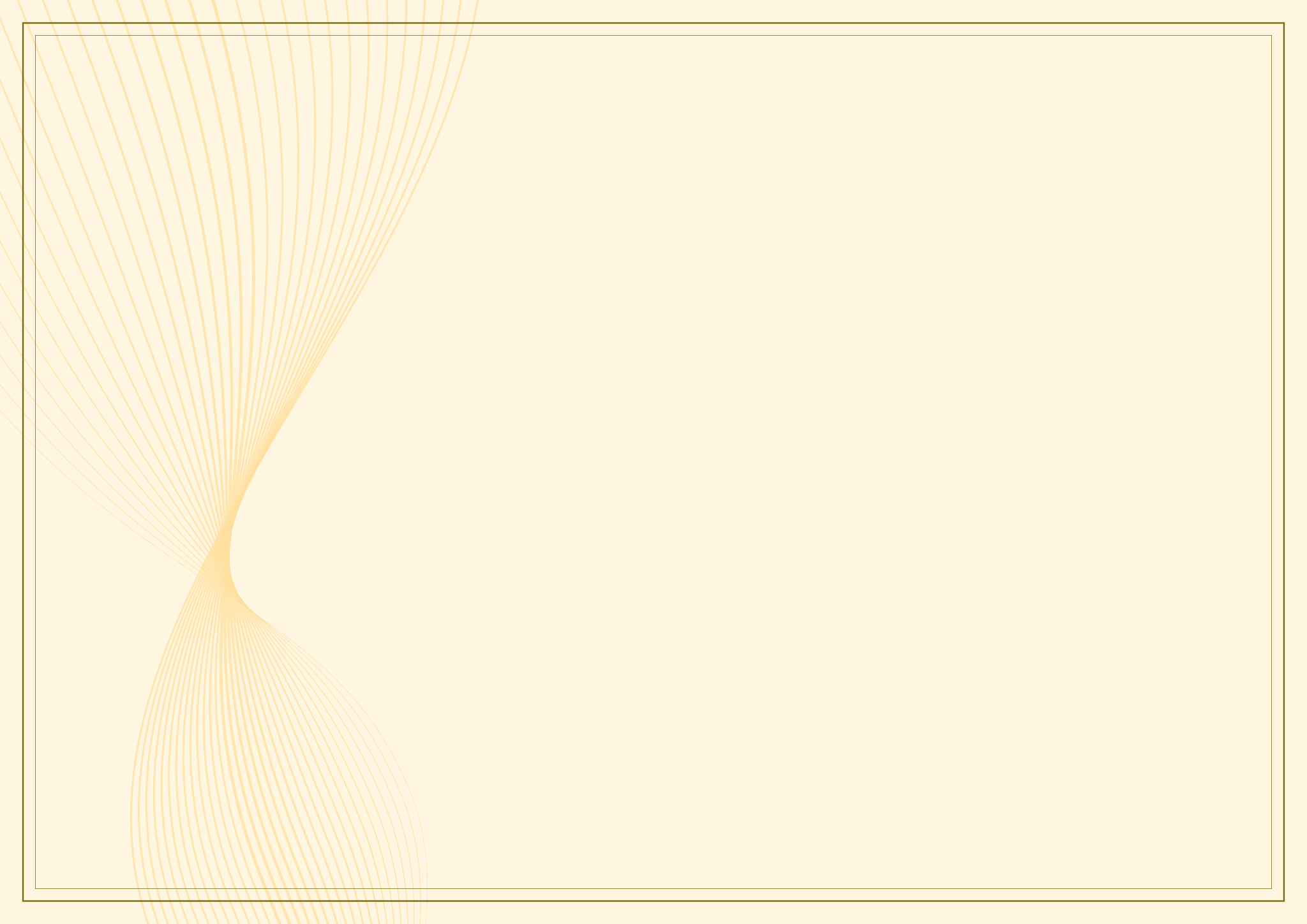 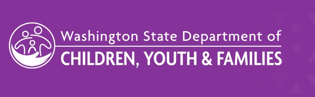 Has completed the
Family Time/Sibling Visit Pre-Service Training
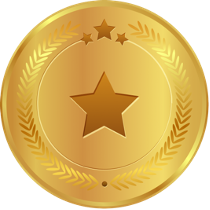 Trainer Signature
Issue date